Chapter 15 Section 3
New Deal brings new opportunities
Long standing prejudices still limited opportunities for minorities
Women made less in workplace than men.
FDR adopted over 100 African Americans to key Gov. positions
FDR not fully committed to civil rights but wife Eleanor was.
African Americans form Southern Tenant Farmers Union to fight for Civil Rights
Many New Deal programs discriminated against African Americans
Most African Americans supported FDR.  They thought he was their best hope.
Mexican Americans supported FDR, but received fewer benefits than African Americans
Chapter 15 Section 3
Most Worked on farms and FDR helped raise wages of farm hands
Native Americans received a lot of support from New Deal.
Restored Reservation land and gave native Americans autonomy over themselves.
Economic, cultural and political control given back to Native Americans.
New Deal coalition was mixed made up of mixed groups that were brought together to support the Democratic party
Chapter 15 Section 3
Labor Unions flourished thanks in part to Wagner Act
Labor disputes – workers refused to work (not all peaceful)
FDR re-elected in 1936.
Support came from all sorts of groups who benefited from the New Deal
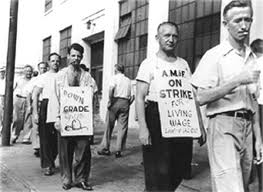 Chapter 15 Section 3
Radio, movies uplifting and light to get people’s minds off of depression.
Art, music, literature somber and serious
Impact of the New Deal
By 1937 FDR convinces people that depression is over.
Scaled back New Deal due to deficit spending
Conservatives (Republicans) believe New Deal made Government too big.
Liberals (Democrats) didn’t think FDR did enough to equal economic inequalities
Chapter 15 Section 3
Supporters believe FDR reached a good balance.
New Deal gave Fed. Gov. more power
Created labor boards, helped and regulated and gave insurance to banks, protected environment, gave people jobs, money, food and shelter.
New Deal gave government more control over public welfare starting programs such as Social Security.
Chapter 15 Sections 3, 4 and 5 Quiz
1.) Describe women’s wages in compared to men in the workplace?
a.) They made more than men
b.) They made the same as men
c.) They made less than men

2.) Describe FDR’s commitment to Civil Rights?
a.) He was very committed
b.) His programs showed racism
c.) He was not fully committed

3.) Describe what the New Deal did for African Americans?
a.) Many programs discriminated against them
b.) None of the programs discriminated against them
c.) African Americans were firmly against the New Deal

4.) Why did most African Americans support FDR?
a.) He was fully committed to civil rights
b.) He did not allow New Deal programs to discriminate against them
c.) They thought he was their best hope

5.) Name one group that received less benefits than the African Americans.
a.) The Mexican Americans
b.) European Immigrants
c.) The Republicans
6.) What happened to workers wages because of FDR?
a.) They stayed the same
b.) They went up
c.) They went down

7.) What groups made up the New Deal coalition?
a.) All sorts of groups
b.) Only native born Americans
c.) Just the African Americans

8.) Who brought the New Deal coalition together?
a.) Democrats 
b.) Independents
c.) Republicans

9.) Name one act that helped Labor Unions flourish.
a.) Work Act
b.) Wagner Act
c.) New Deal Act

10.)  Name some things that helped lift the mood of people during the depression.
a.)  Radio 
b.)  Movies
c.)  Both
Chapter 15 Section 3-5 Quiz con’t.
11.)  What did FDR try to convince the people of in 1937?
a.)  The depression was still going and that deficit spending was still necessaryb.)  That the depression never happened
c.)  The depression was over

12.)  Why did FDR scale back the New Deal?
a.)  He did not want to deficit spend anymore
b.)  He did not think he was going to get re-elected
c.)  He wanted to continue deficit spending

13.)  Who are the conservatives?
a.)  Republicans
b.)  Democrats
c.)  Independents

14.)  Who are the Liberals?
a.)  Republicans
b.)  Democrats
c.)  Independents

15.)  What party did FDR belong to?
a.)  Republicans
b.)  Democrats
c.)  Independents
16.)  Name one program that was created by the New Deal.
a.)  Medicaid
b.)  Medicare
c.)  Social Security

17.)  Name one thing the New Deal did for banks?
a.)  It gave them insurance through the FDIC
b.)  It closed all of them
c.)  It forced them to save peoples money instead of investing it

18.)  Name one thing the New Deal did.
a.)  It preserved the environment
b.)  It started Medicare
c.)  It eliminated welfare

19.)  Name one thing the New Deal did.
a.)  It gave people jobs
b.)  It eliminated welfare
c.)  It started Medicaid

20.)  What was the name of the program that built Jelsma Stadium and Squires Field?
a.)  PWA (Public Works Administration)
b.)  WPA (Works Project Administration)
c)   SSA   ( Social Security Administration)